Hi! I’m Mr. Mime. Let’s finish Starter Unit!
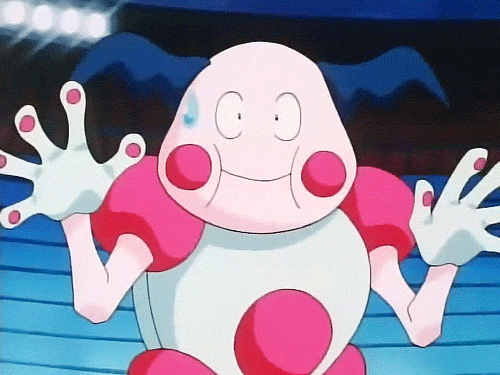 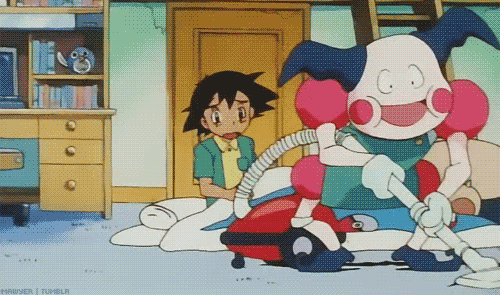 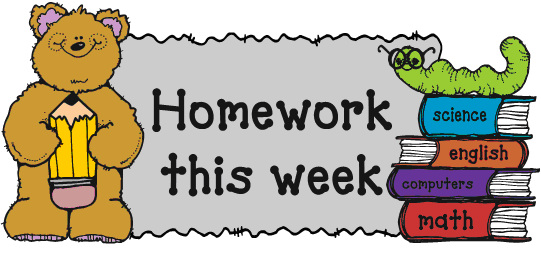 【第二週英語作業】
聽: CD1(第5~12首)，每聽3遍請家長簽一次名。

背:複習以前學過的單字，下週單字道館開放挑戰。

寫:完成英語習作P43~P45。
Story Time ReviewLet’s read aloud!!!!
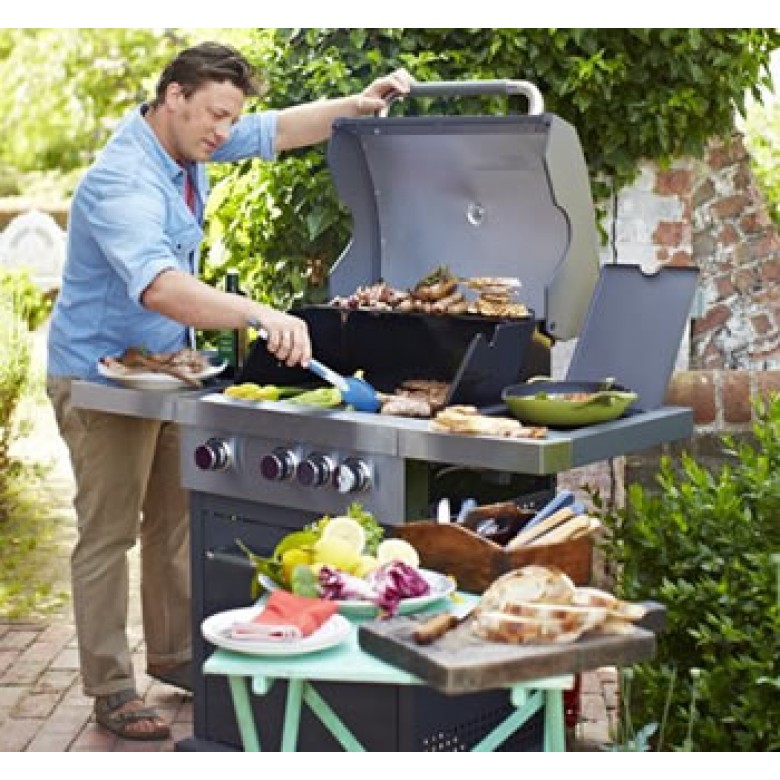 I want some bread and some hot dogs.
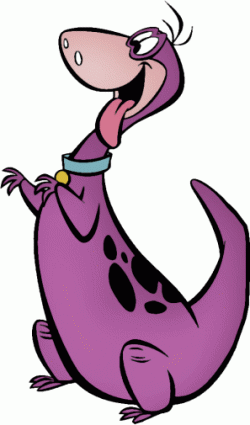 What do you want, Dino?
Mmm...Yummy!
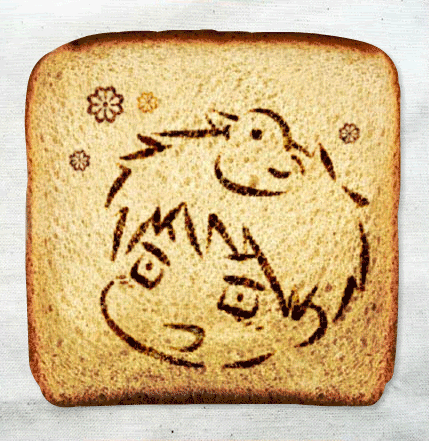 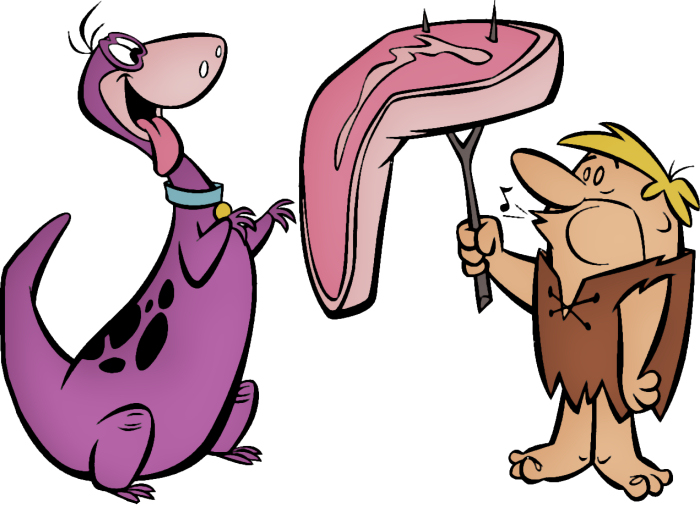 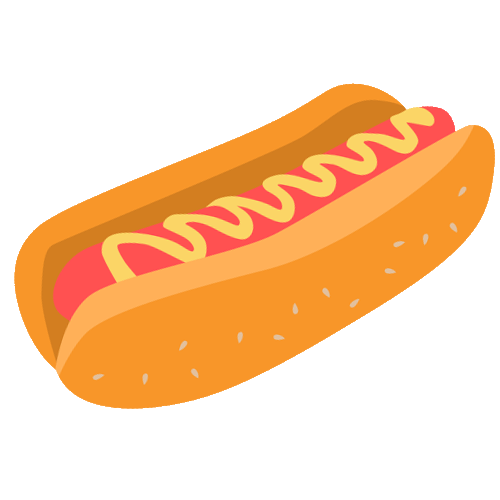 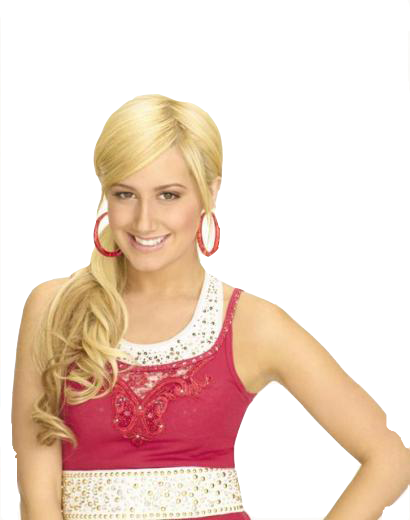 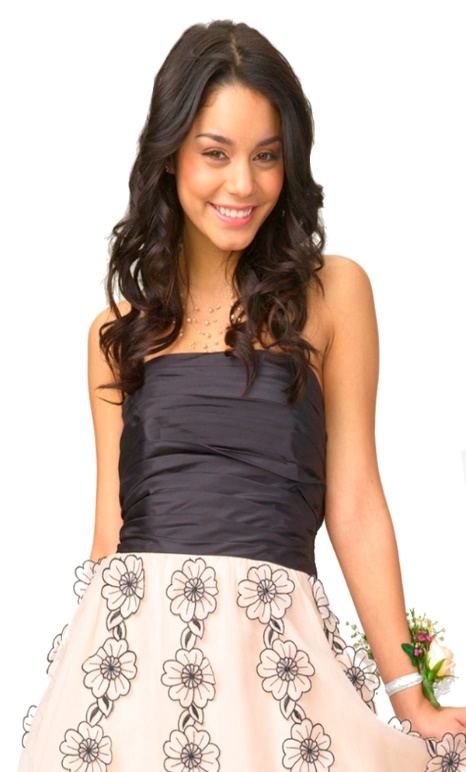 Of course he is.
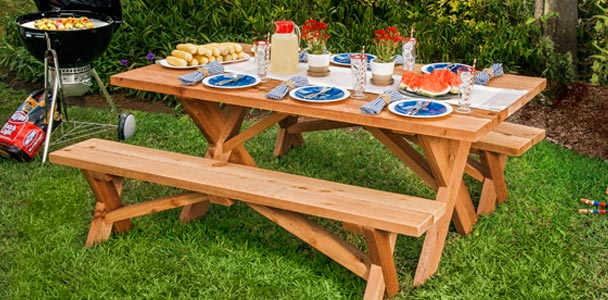 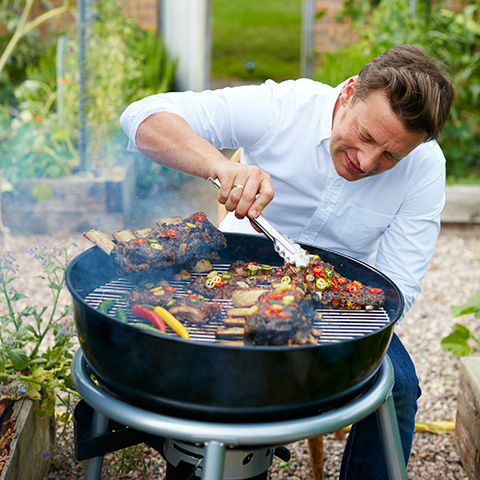 Your brother is a good cook.
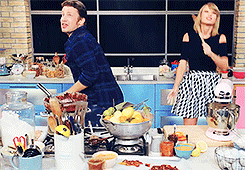 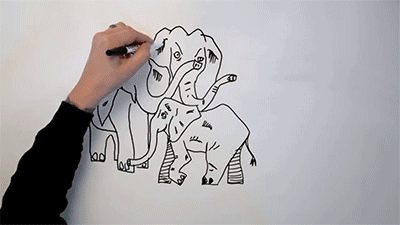 Me, too.
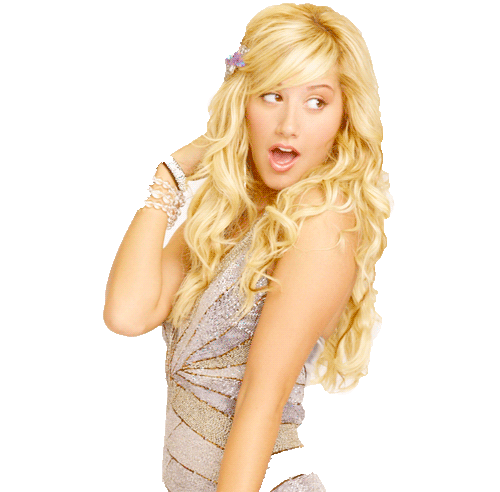 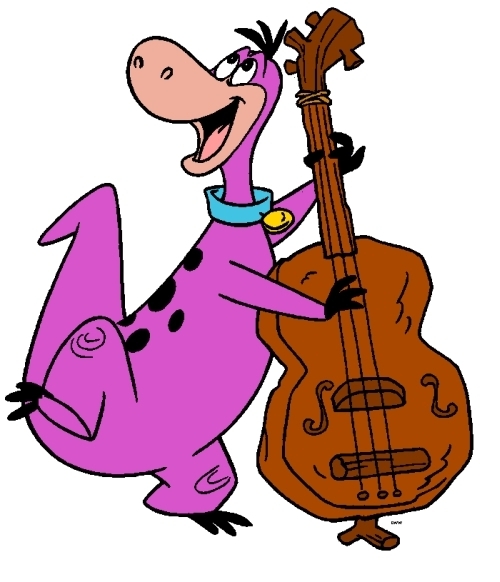 He can sing and draw, too.
Ted: What do you want, Dino?
Dino: I want some bread and some hot dogs.
Dino: Mmm...Yummy!
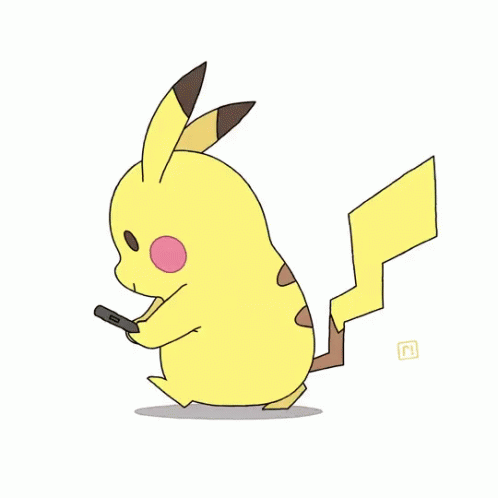 Niki: Your brother is a good cook.
Irene: Of course he is.
Irene: He can sing and draw, too.
Dino: Me, too.
Let’s sing Pokémon theme song!
Gotta catch 'em all
Gotta = got to 
意思是「必須」去做某事

'em＝them
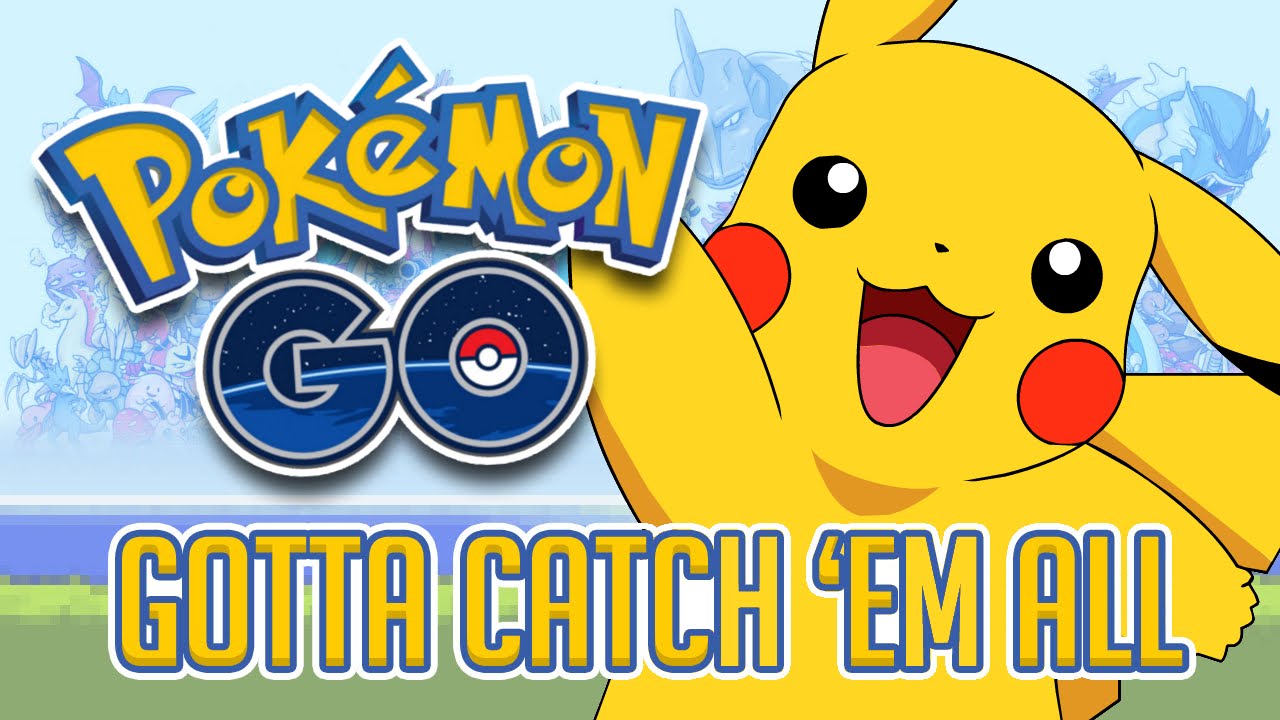 Phonics Time   p4~5
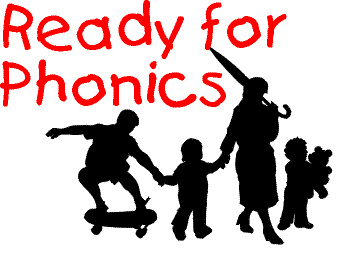 a
a
e
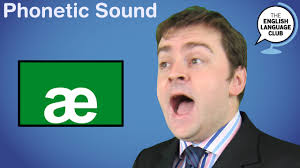 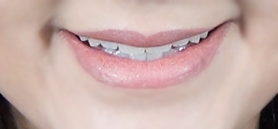 c
p
a
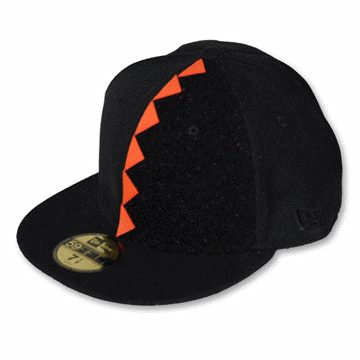 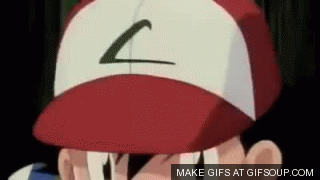 h
t
a
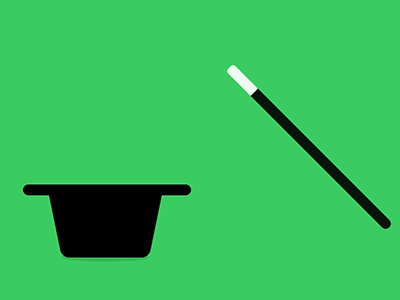 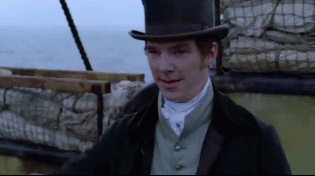 p
c
e
a
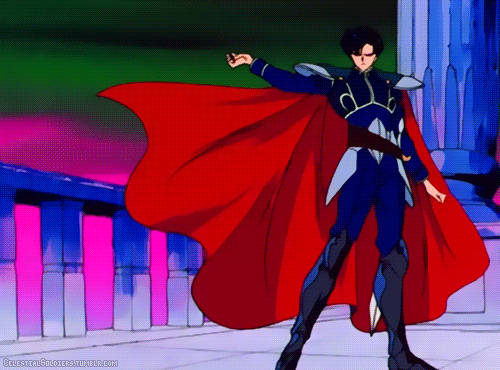 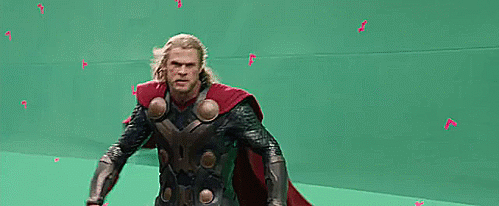 h
t
a
e
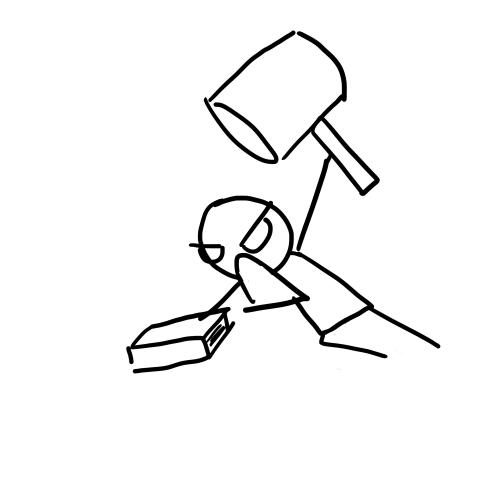 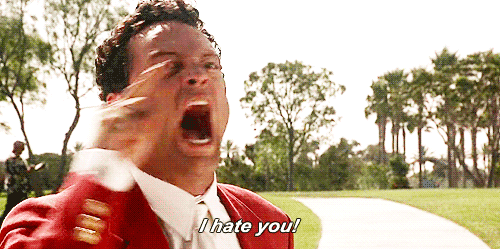 b
k
a
e
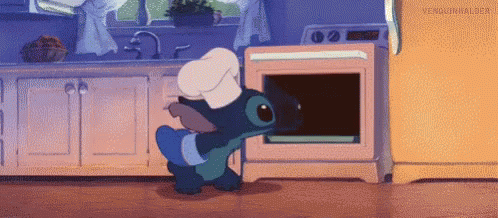 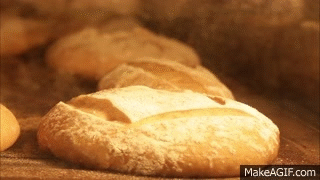 c
k
a
e
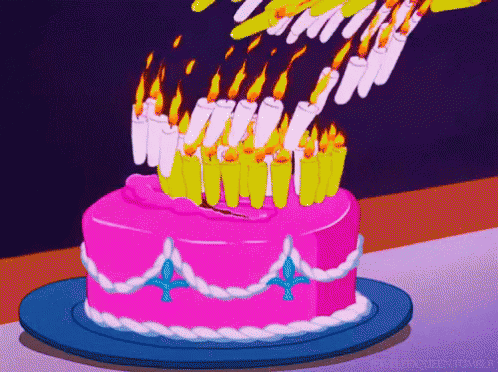 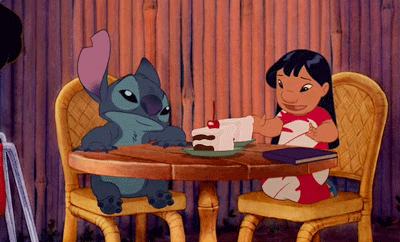 This is a cape.
That is a hat.
I like the cape.
I hate the hat.
a
e
a
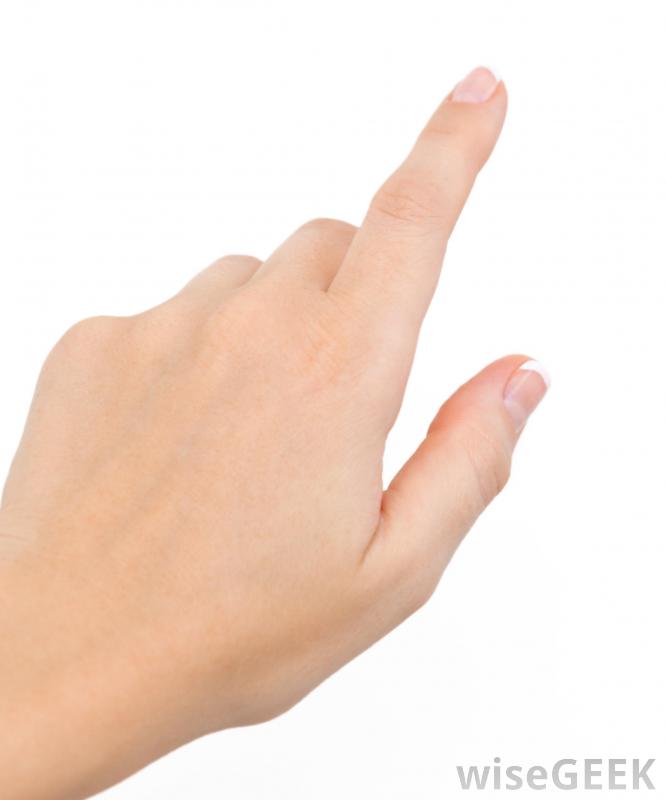 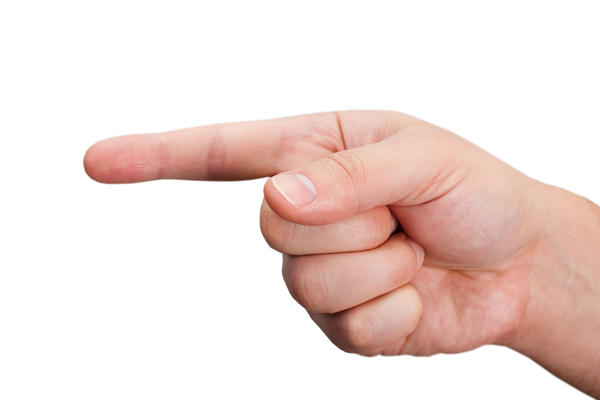 Challenge!!!
Listen and hand out the answer!
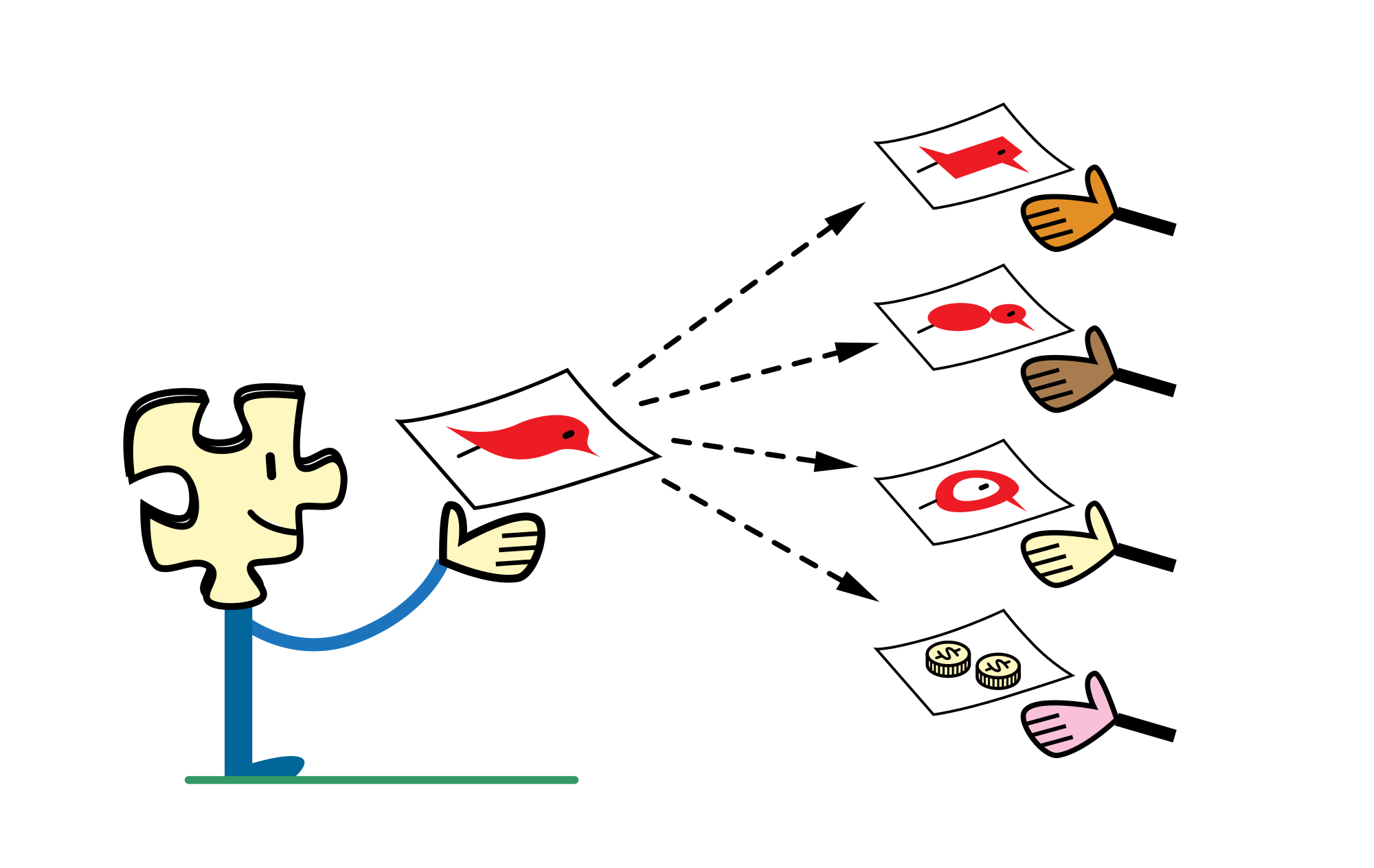 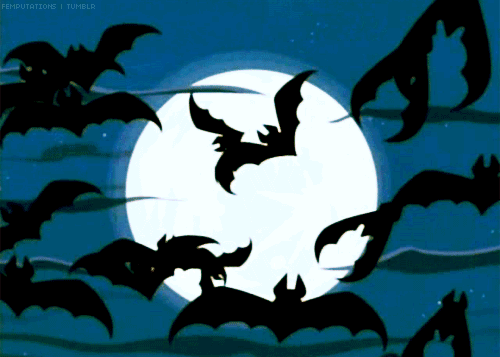 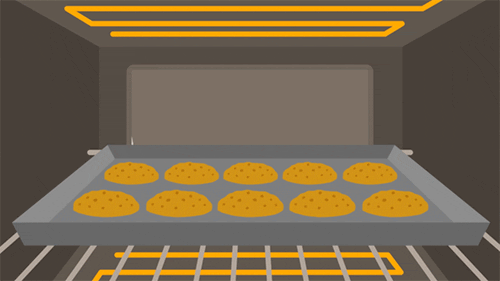 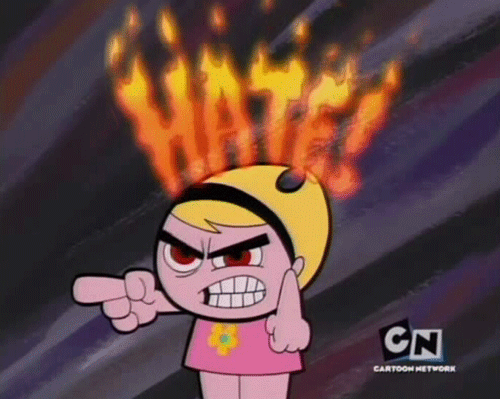 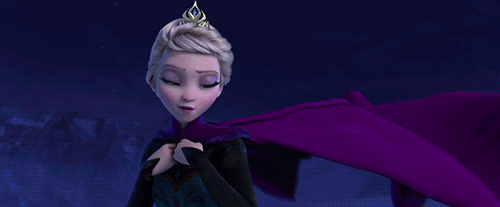 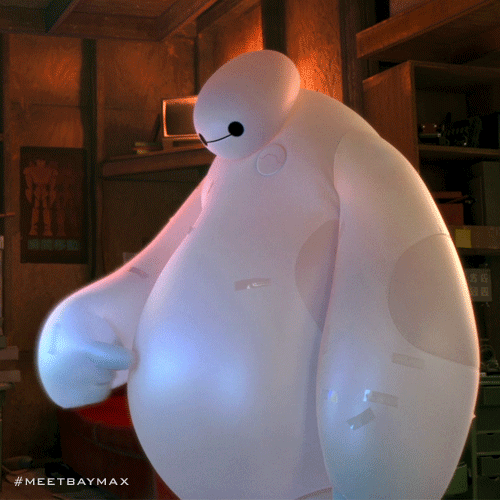 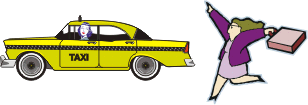 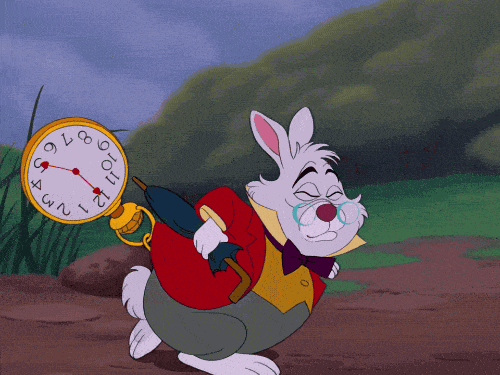 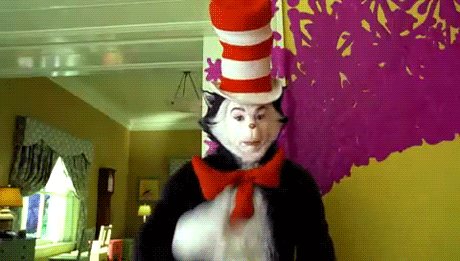 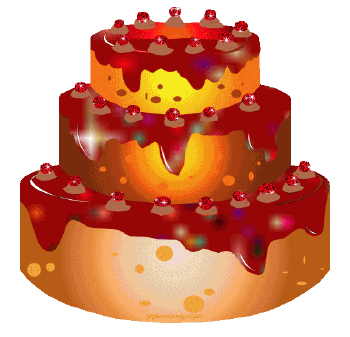 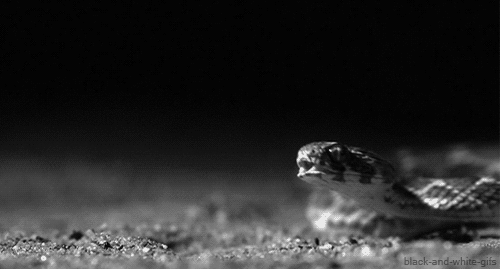 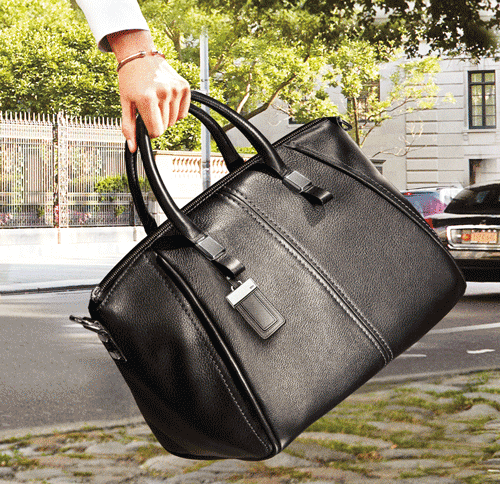 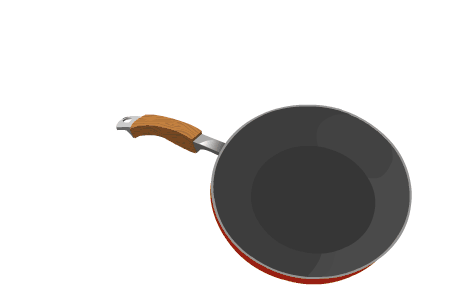 Let’s count!  P6
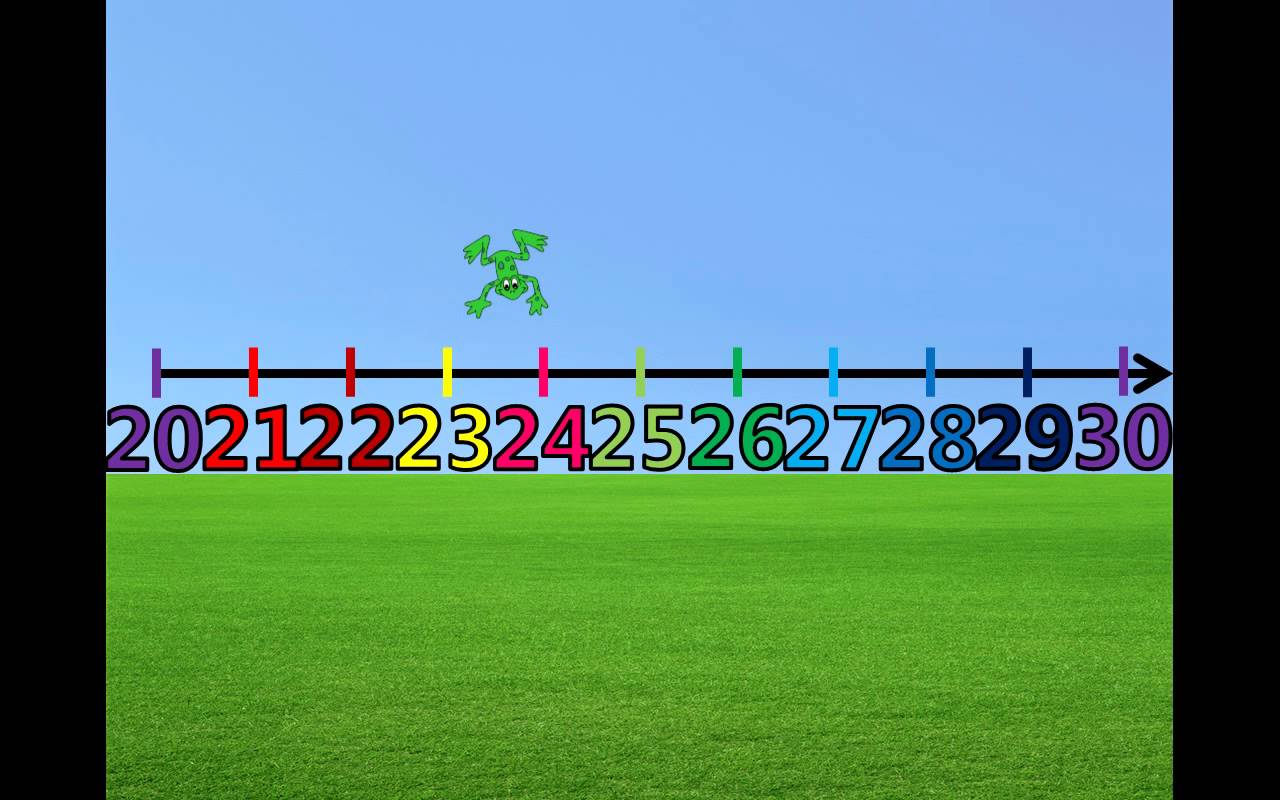 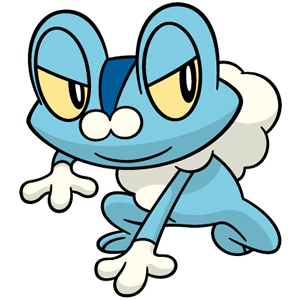 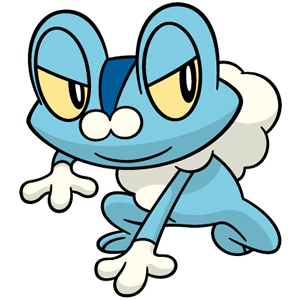 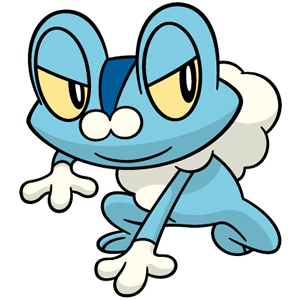 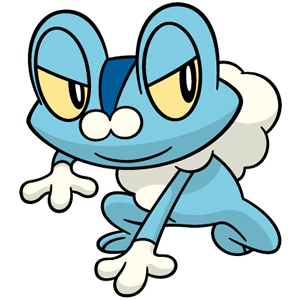 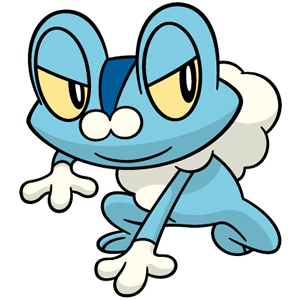 twenty
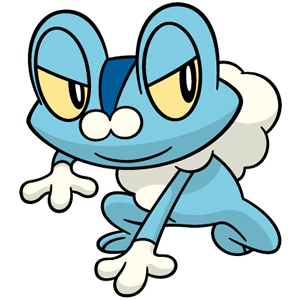 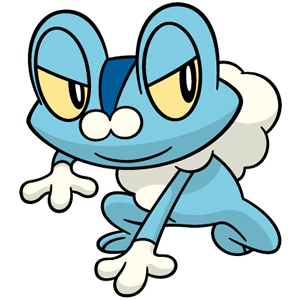 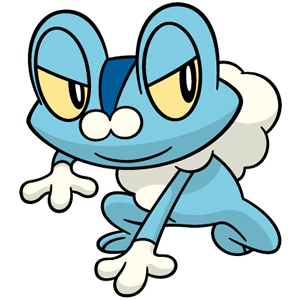 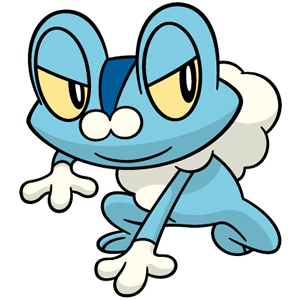 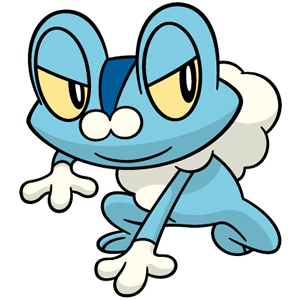 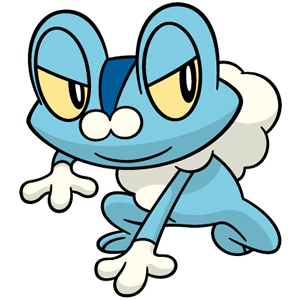 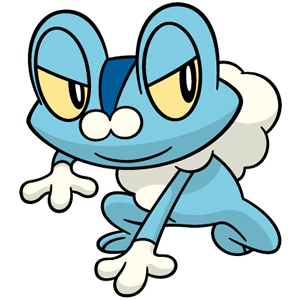 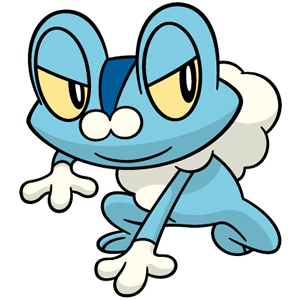 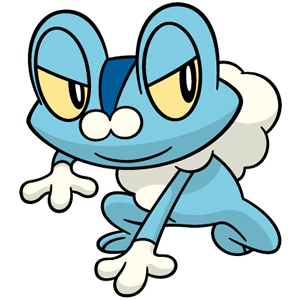 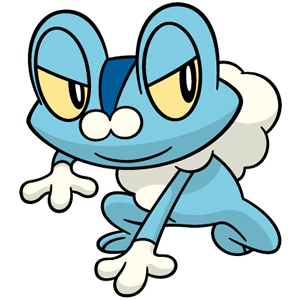 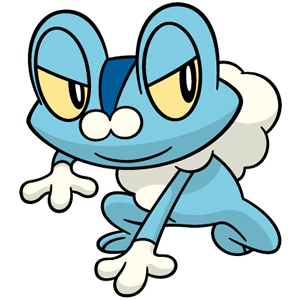 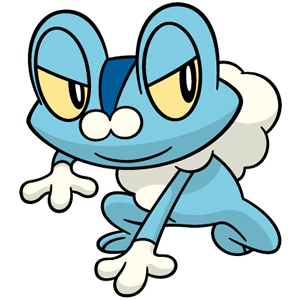 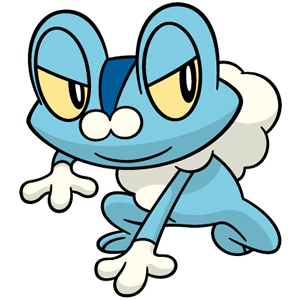 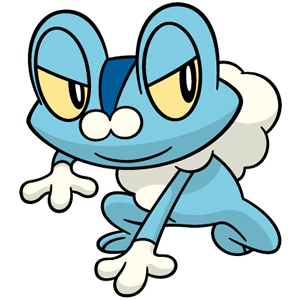 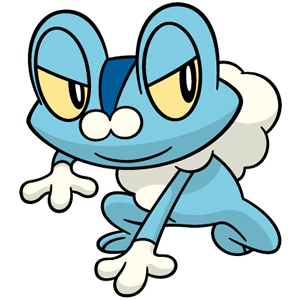 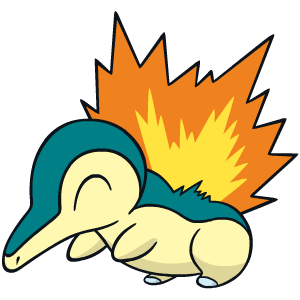 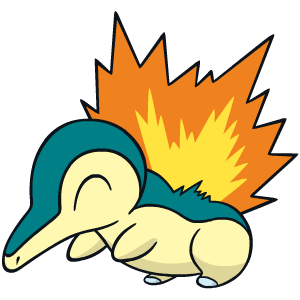 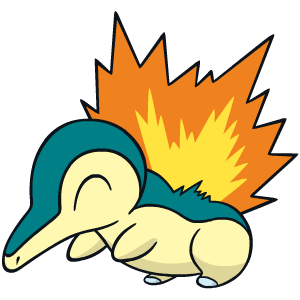 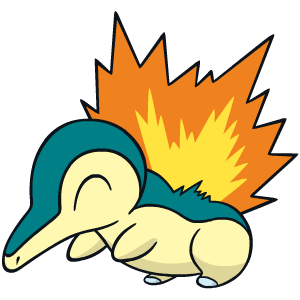 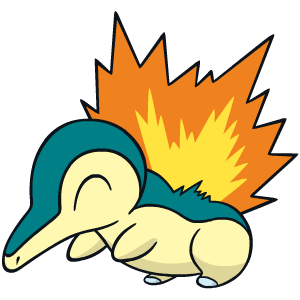 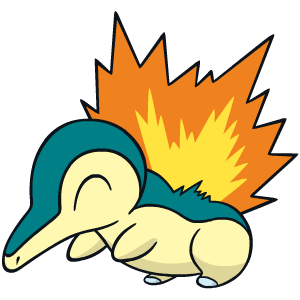 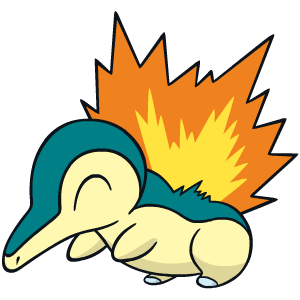 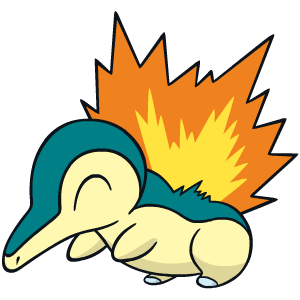 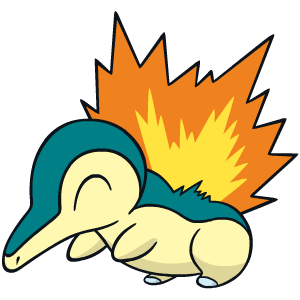 thirty
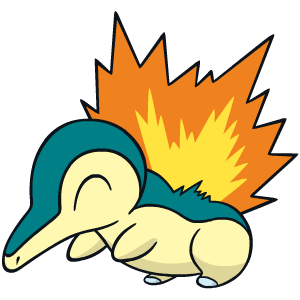 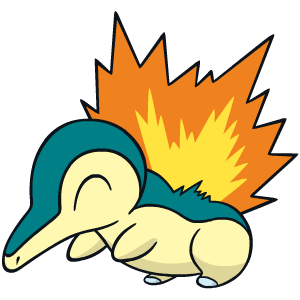 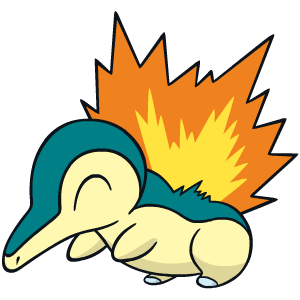 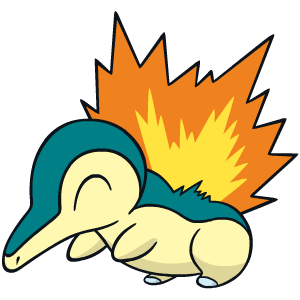 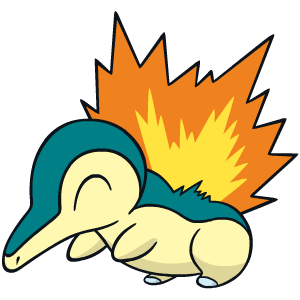 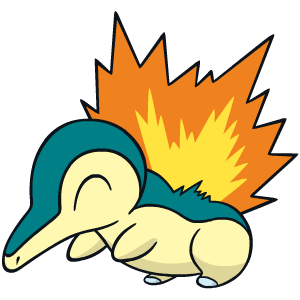 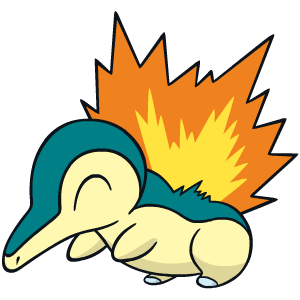 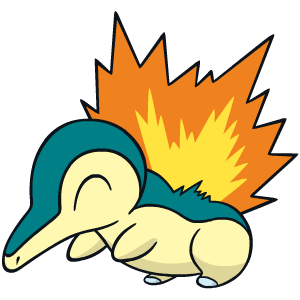 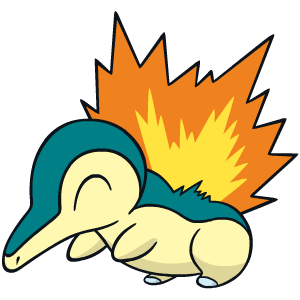 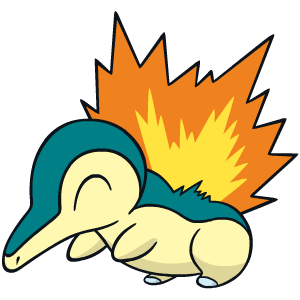 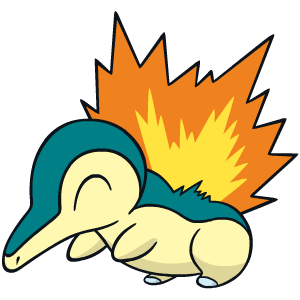 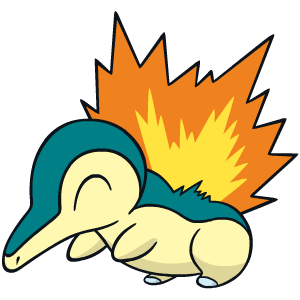 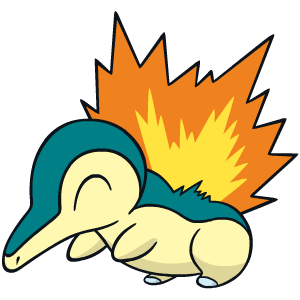 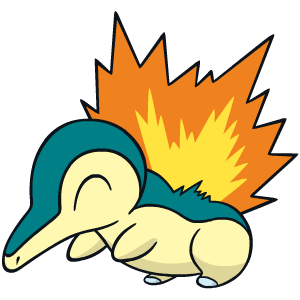 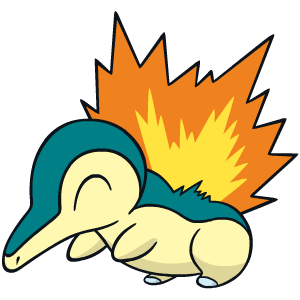 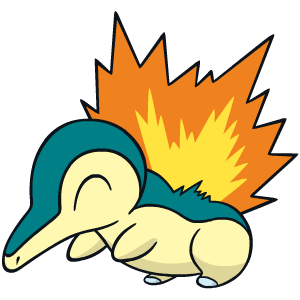 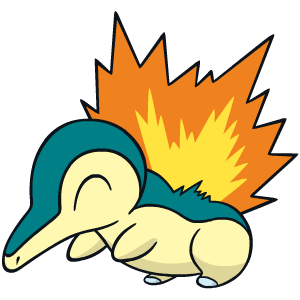 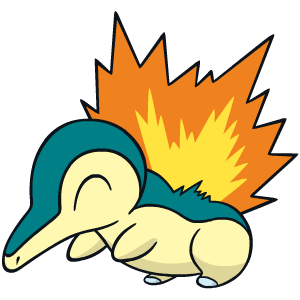 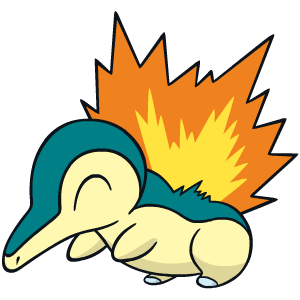 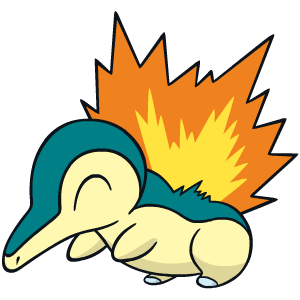 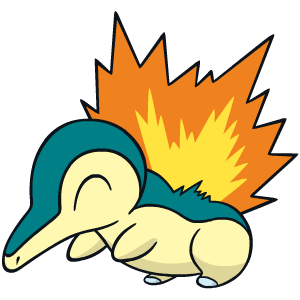 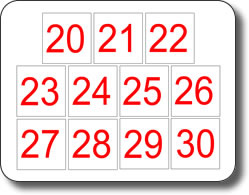 twenty
twenty-one
twenty-two
twenty-three
twenty-four
twenty-five
twenty-six
twenty-nine
twenty-eight
twenty-seven
thirty
Card  matching Game
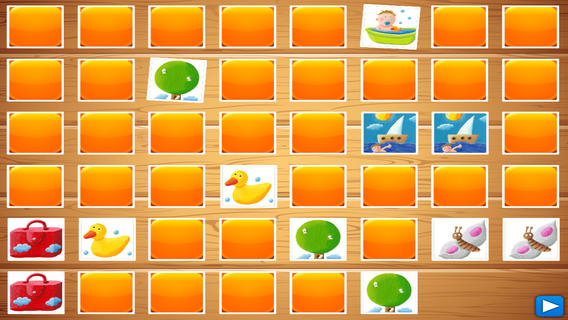